Halı ve Düz Dokumalarda Sabitleme Çalışmaları
Dr. Öğr.Üyesi. Ayşem YANAR
İplik düğümleme
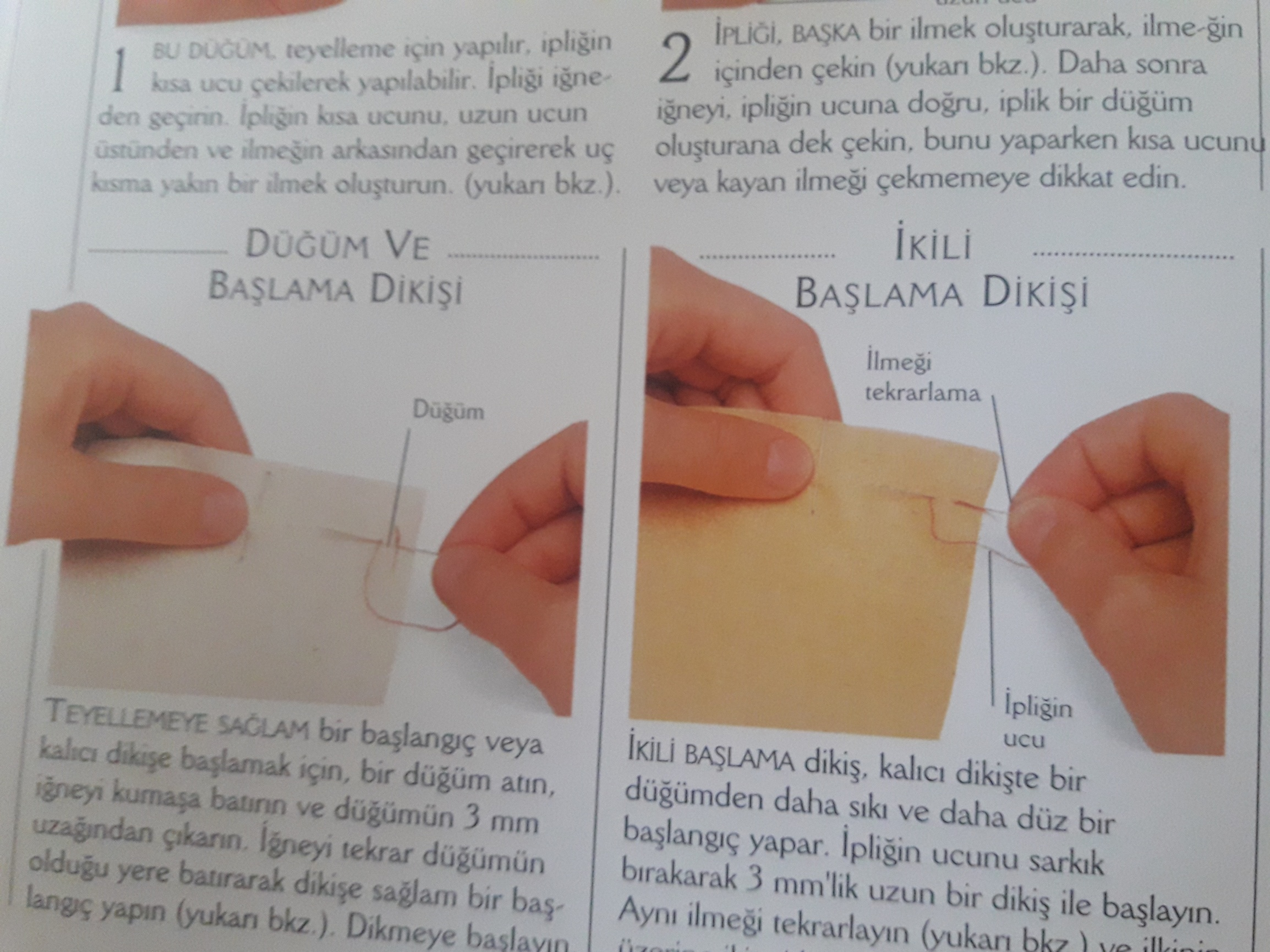 Düğüm atılır, iğne kumaşa batırılır ve düğümün 3 mm uzağından çıkarılır, iğne tekrar düğümün olduğu yere batırılarak dikişe  sağlam başlangıç yapılır
I. Teyel Dikişler
Teyel dikişi kalıcı dikişten önce kumaşı yerinde tutmak için kullanılır. Teyel dikişi sökülürken kalıcı dikişten ayrılabilmesi için genelde zıt renkli iplikten yapılır
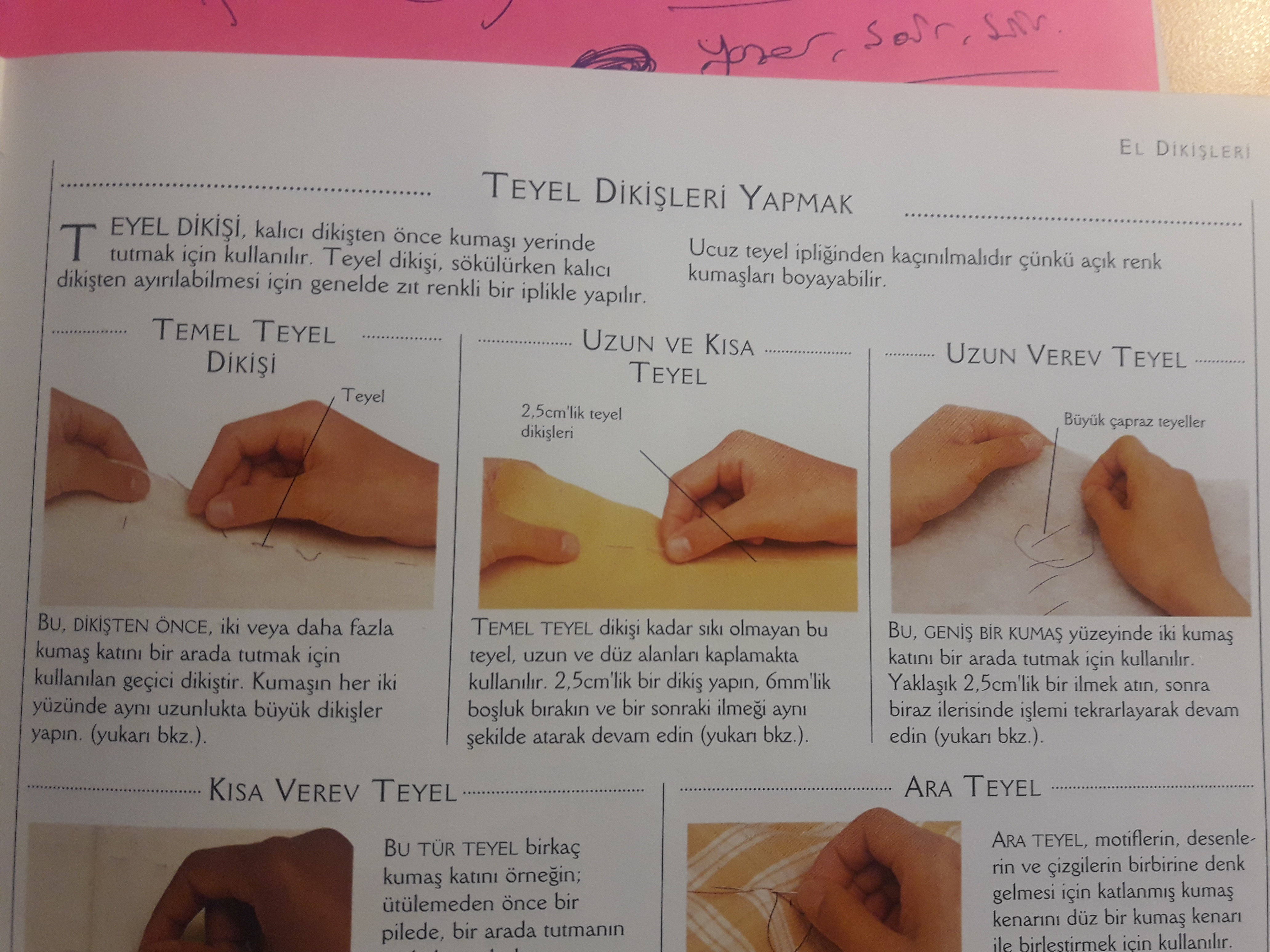 Kumaşın her iki yüzeyinde de büyük dikişler yapılır
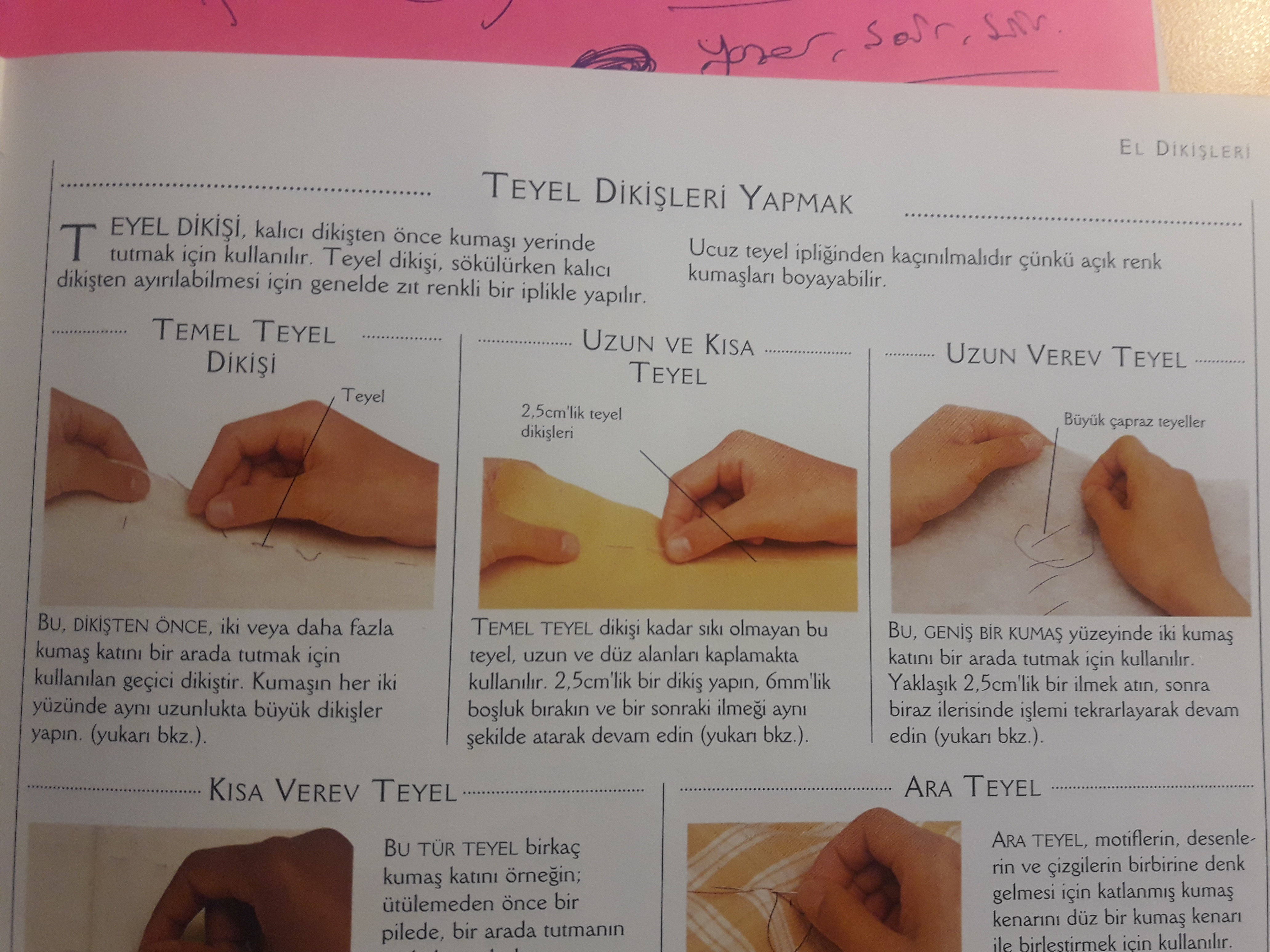 Temel teyel dikişi kadar sık olmayan bu teyel, uzun ve düz alanları kaplamakta kullanılır. 2,5 cm lik bir dikiş yapılır, 6 mm boşluk bırakılır ve bi sonraki ilmeği aynı şekilde atarak devam edilir
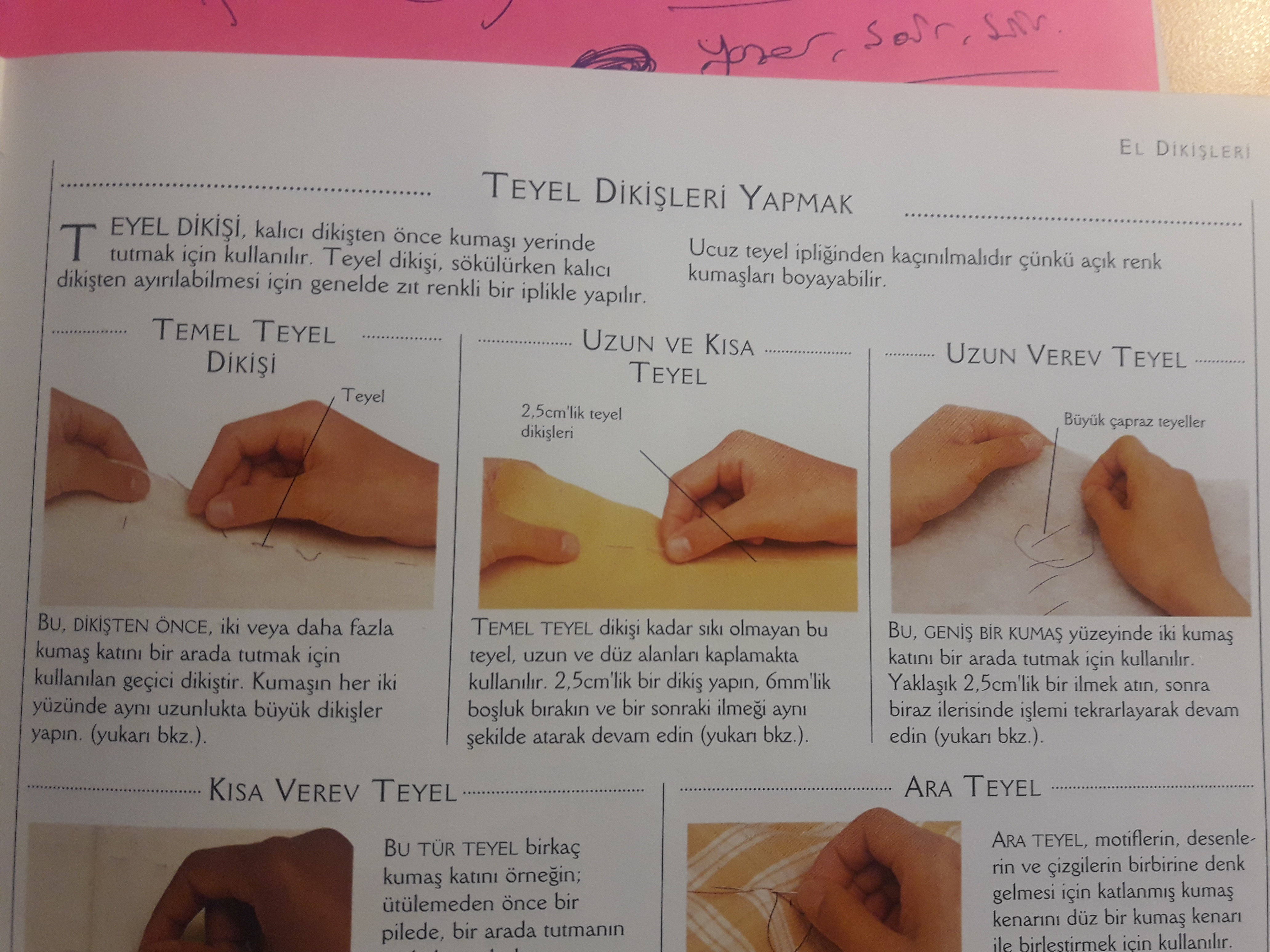 İki kumaş katını bir arada tutmak için yapılır. Yaklaşık 2,5 cm lik bir ilme atılır sonra biraz ilerde işlem devam edilerek devam edilir
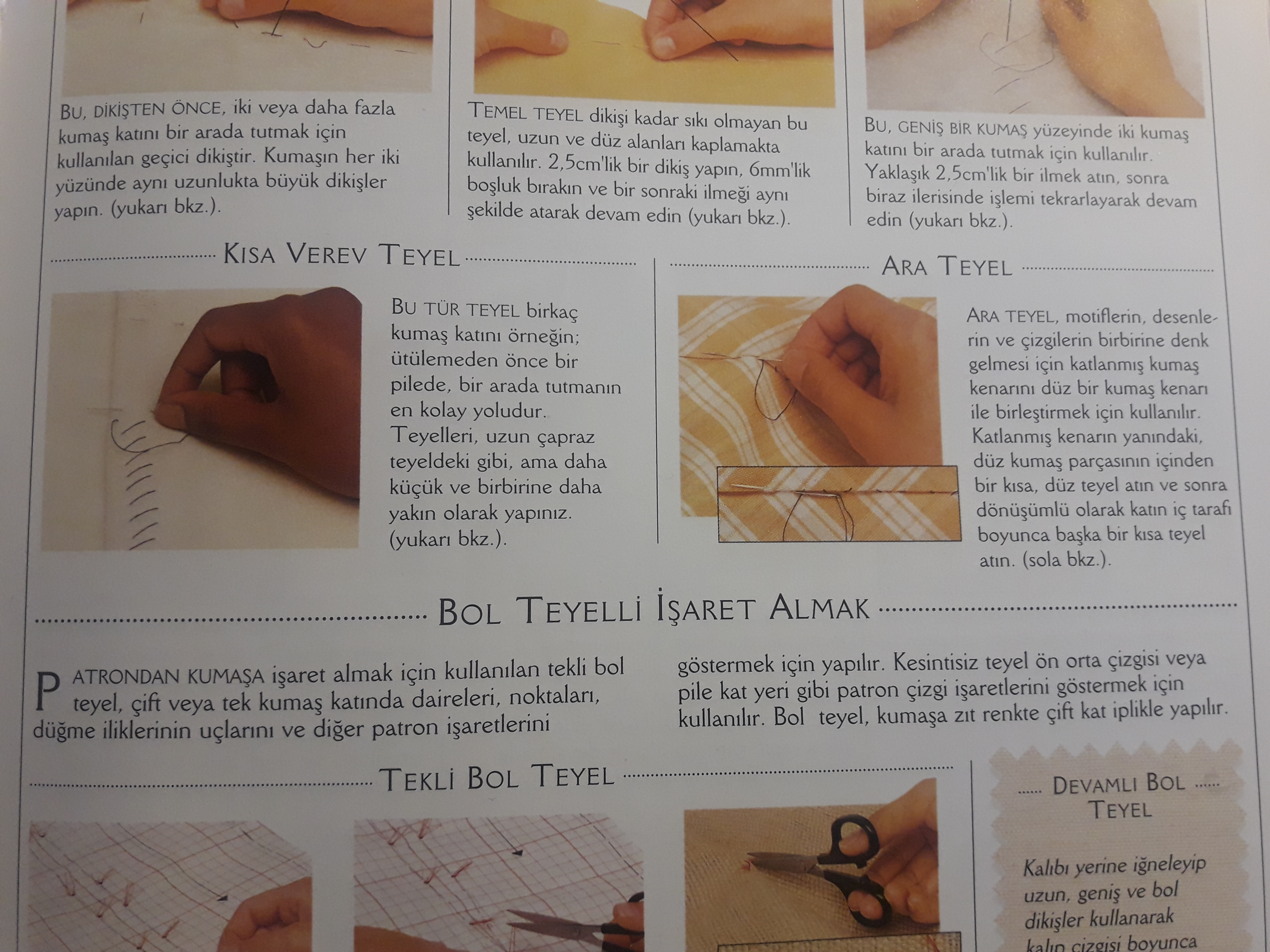 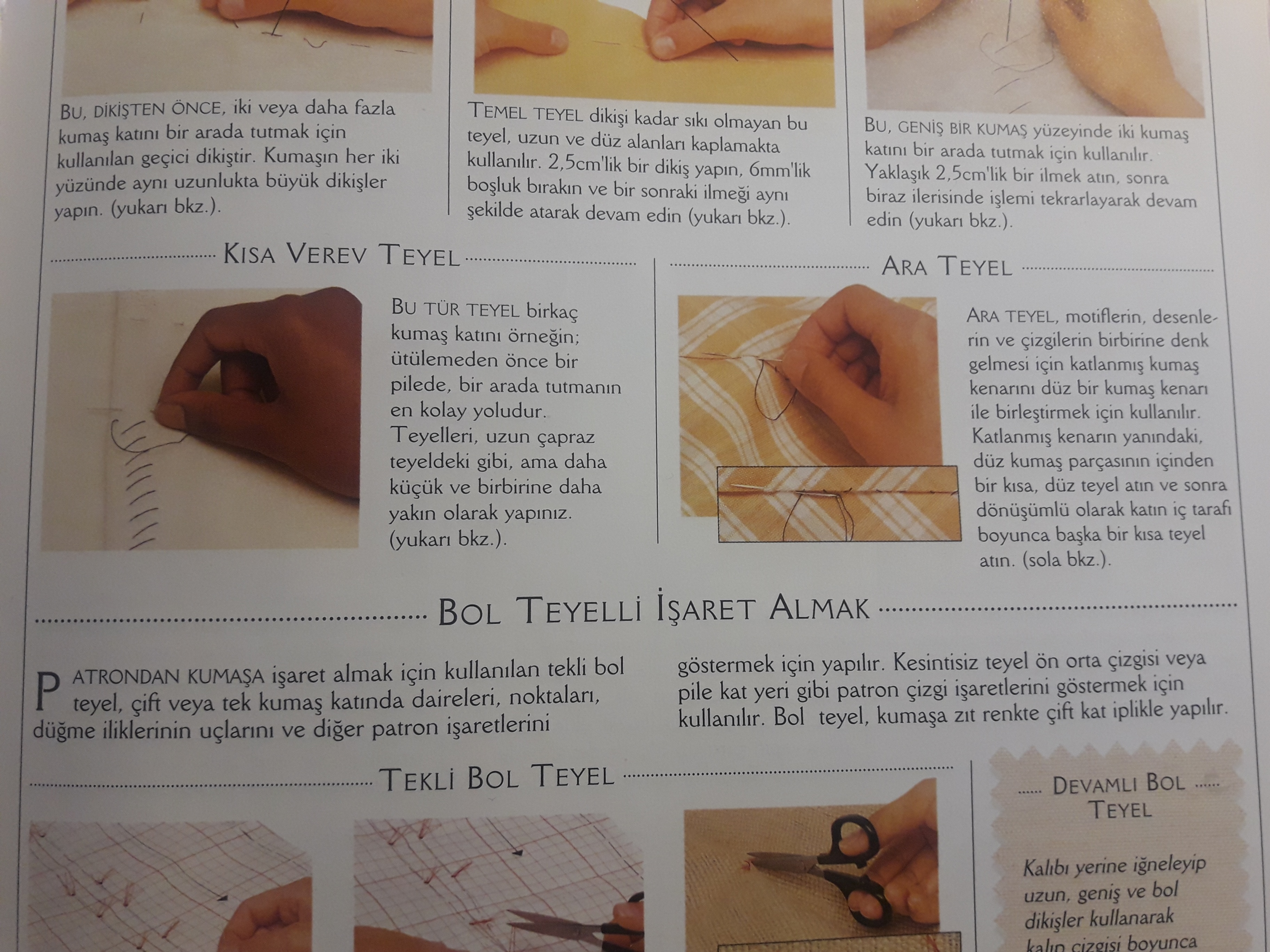 Iı. Kalıcı Dikişler